Spielerisch sensibilisieren: Ein interaktives Training mit Beyond the Chalkboard
GAAD 2025
15.05.2025
Seite 1
[Speaker Notes: MaikeWer sind wir? – Team Barrierefreielehre im ZLE der TH Köln
Arbeits-Du?Vorstellungsrunde: „Wir diskutieren später (laut Ablauf) noch und jede*r ist eingeladen, dann etwas aus dem eigenen Arbeitsfeld einzubringen. An dieser Stelle kürzen wir aus Zeitgründen.“PP in den Chat?]
Herzlich Willkommen
Ablauf
Hintergrund
Ziele
Spielidee
Demo spielen 
Gemeinsamer Austausch (Erst Kleingruppe, dann Plenum)
Abschluss

Hinweis: Wir befinden uns noch in der Entwicklung und sprechen mit euch aus dem Prozess heraus
15.05.2025
Seite 2
[Speaker Notes: Maike
Ablauf vorstellen]
Ergebnisse der best3-Studie
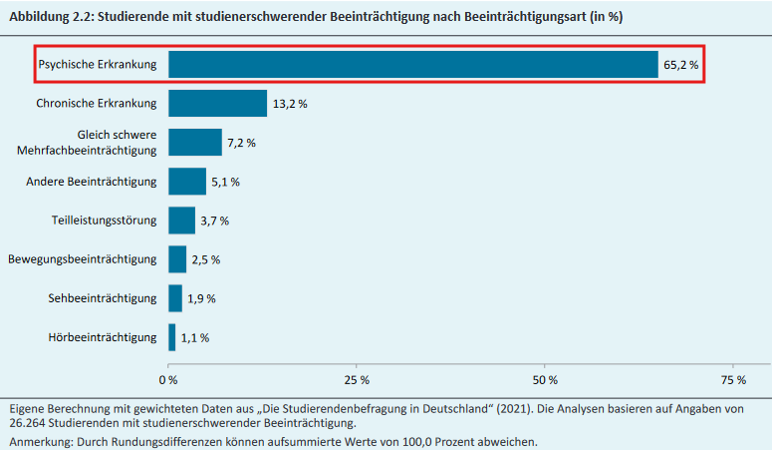 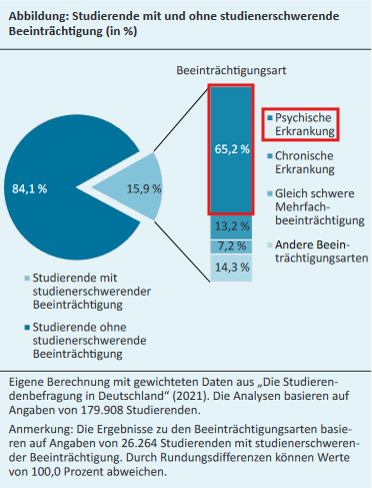 Best3 Studie, S. 5
Best3 Studie, S. 22
Link: Studierendenbefragung in Deutschland - best3
15.05.2025
Seite 3
[Speaker Notes: Klara]
Was wollen wir mit Beyond the Chalkboard erreichen?
Das Ziel von BtC ist der Abbau von Barrieren für Menschen mit psychischen Erkrankungen in Hochschulen, insbesondere für betroffene Studierende.

Dazu sollen einerseits Barrieren für psychisch erkrankte Studierende sichtbar und virtuell erfahrbar werden. Andererseits sollen die Spielenden dazu motiviert werden, sich für den Abbau dieser Barrieren zu engagieren.

In der Entwicklung streben wir „Basic“ gemäß der Game Accessibility Guidelines an.
Link zu Game Accessibility Guidelines
15.05.2025
Seite 4
[Speaker Notes: Klara]
Lerne unseren Prototypen kennen
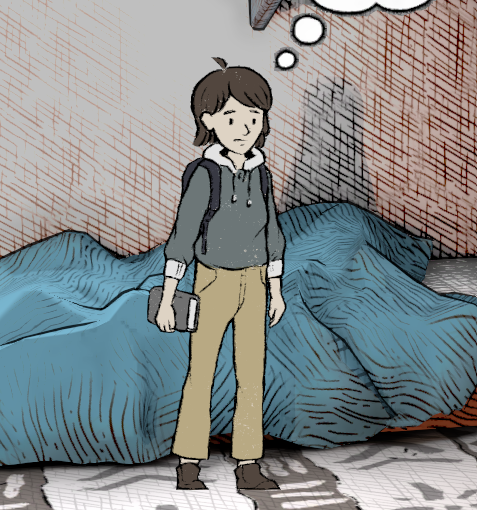 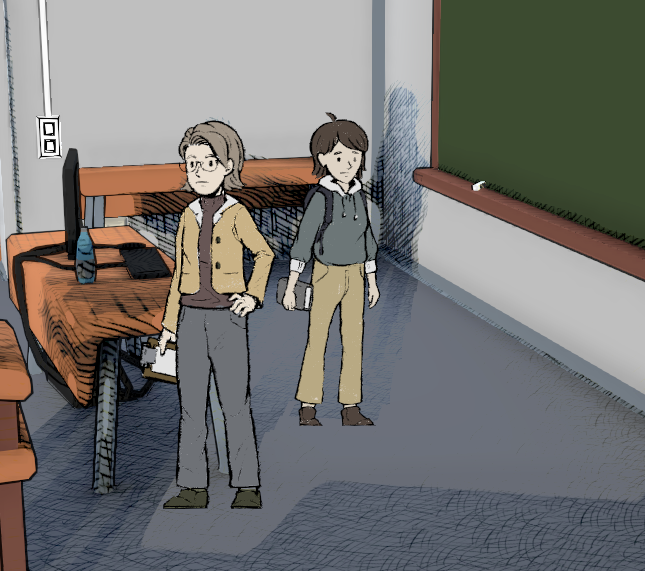 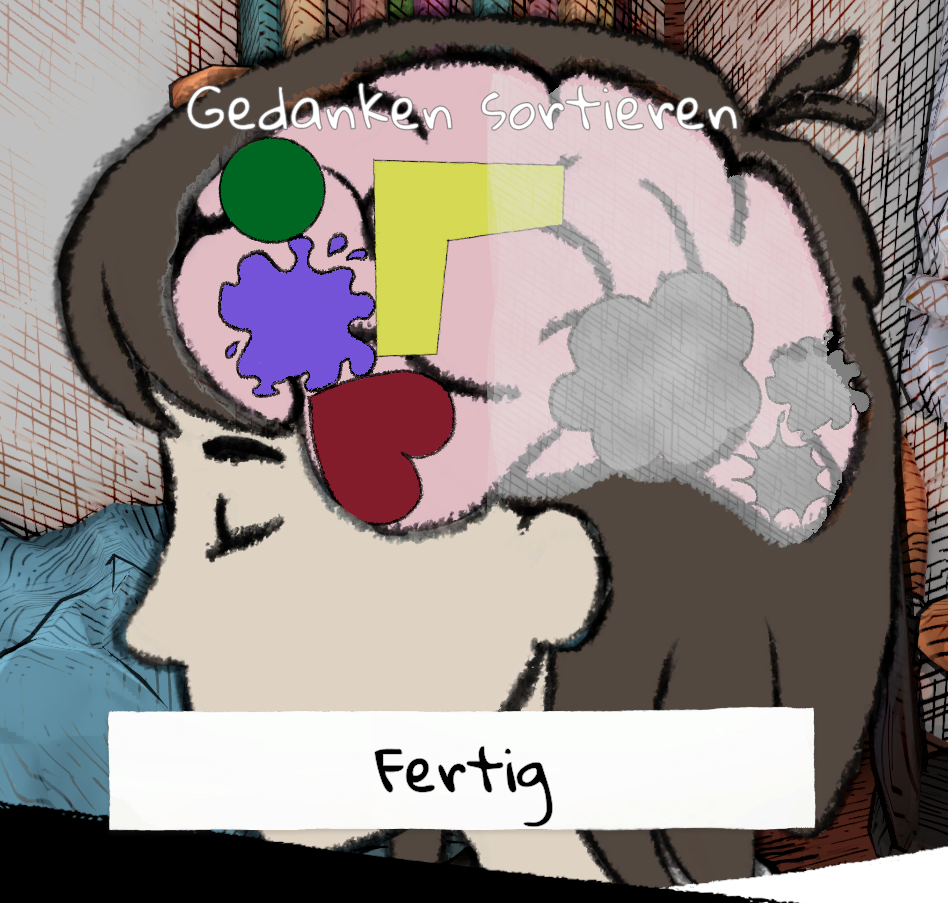 Sam
Genderneutrale Spielfigur
Studiert mit einer psychischen Erkrankung 
Begrenzte Handlungsoptionen während des Spiels
Beyond the Chalkboard
Setting zwischen Apartment,  Hörsaal und Außengelände
Bewältigung von Alltags- und Studienanforderungen und Gefühlsmanagement
Gedanken
Nebel/ Unterbewusstsein
Unterschiedliche Größe und Schwere der Gedanken
15.05.2025
Seite 5
[Speaker Notes: Jasmin]
Demo Spielen – 15 min
Link zum Prototypen von Beyond the Chalkboard
Kleingruppen und Austausch (2-5 Personen)

Hinweis: Bisher nur in der Wohnung mit Inhalt gefüllt
15.05.2025
Seite 6
[Speaker Notes: https://beyond-test-4.spoonful.games/
Jasmin]
Ergebnisse der Kleingruppen-Diskussion (1/3):
15.05.2025
Seite 7
Ergebnisse der Kleingruppen-Diskussion (2/3):
15.05.2025
Seite 8
Ergebnisse der Kleingruppen-Diskussion (3/3):
15.05.2025
Seite 9
Abschließende Runde
Was kannst du aus unserem Austausch auf deine Praxis übertragen?
15.05.2025
Seite 10
[Speaker Notes: Was kannst du aus unserem Austausch auf deine Praxis übertragen?]
Evaluation & Kontakt
Evaluation der Veranstaltung:

Zur LimeSurvey-Umfrage
Jasmin Alfeld, Maike Kaul & Dr. Klara Groß-Elixmann
 Projekt Barrierefreie Lehre 
 Zentrum für Lehrentwicklung, TH Köln 
 
 E-Mail: barrierefrei@th-koeln.de
 Webseite Barrierefreie Lehre TH Köln
15.05.2025
Seite 11
[Speaker Notes: MaikeZum kopieren für den Chat: Umfrage: https://umfragen.tu-dortmund.de/index.php/173283?newtest=Y&lang=de 
Mail: barrierefrei@th-koeln.de
Webseite: https://www.th-koeln.de/hochschule/barrierefreie-lehre_115862.php]